RIBON MASCOT COMICS
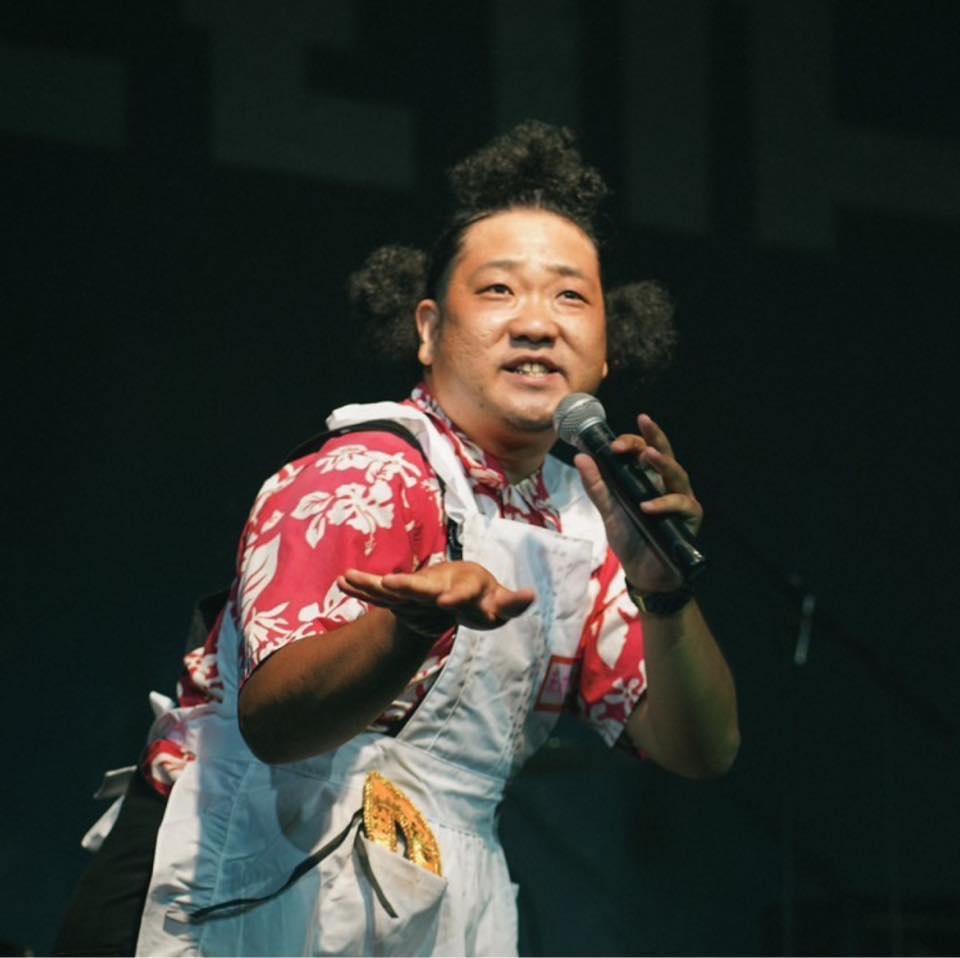 【１】
劇画
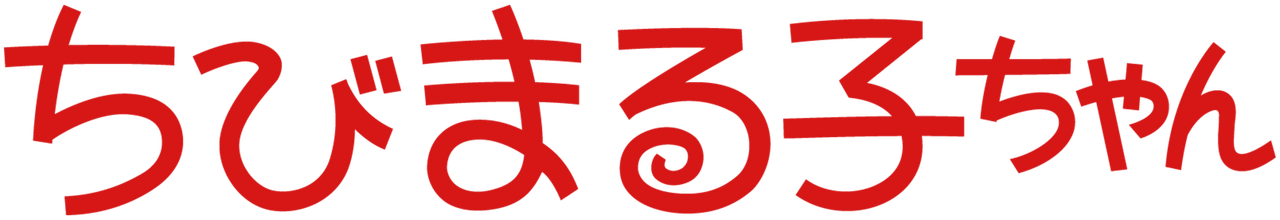 あか
くまさかさとし
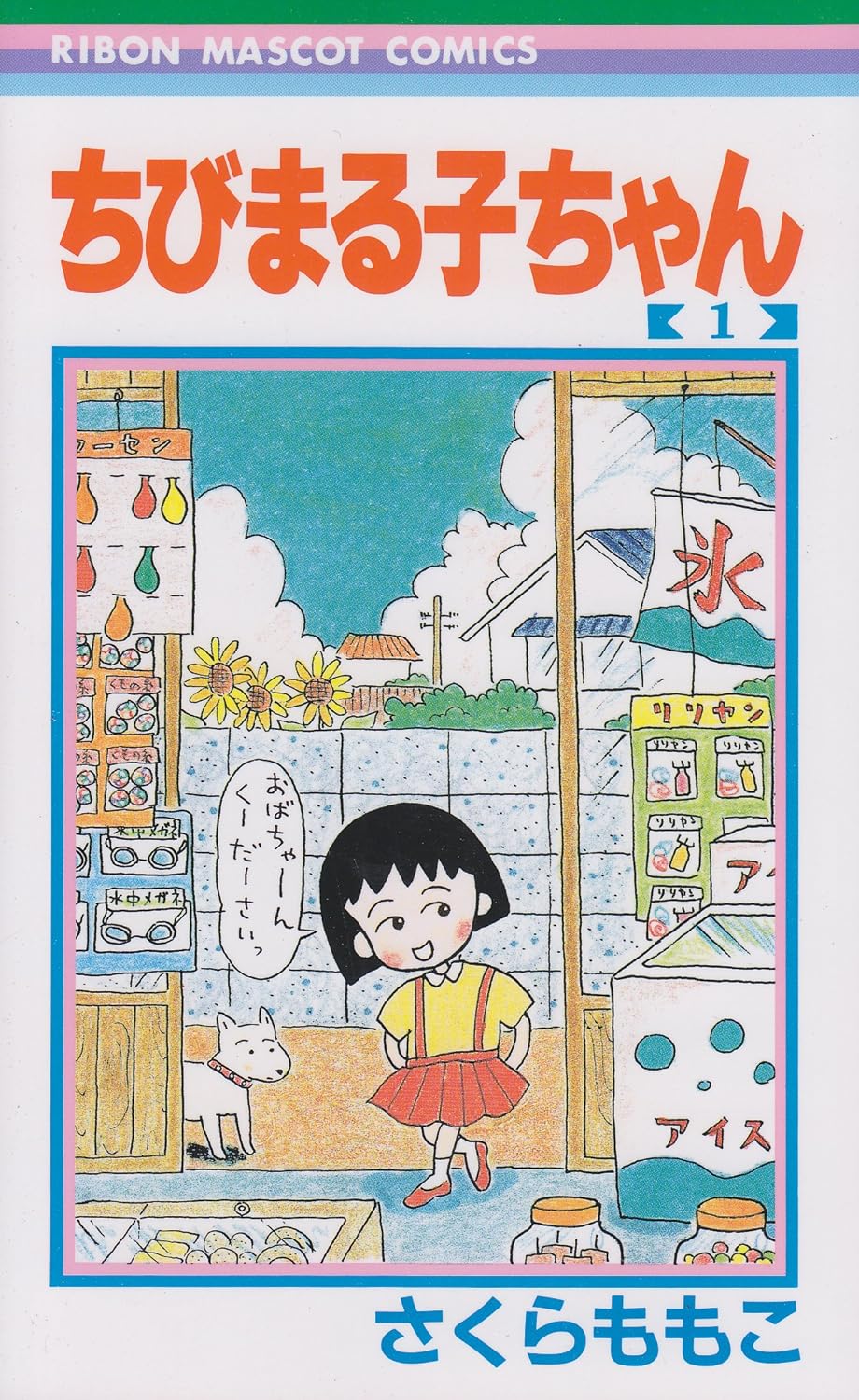 かかk
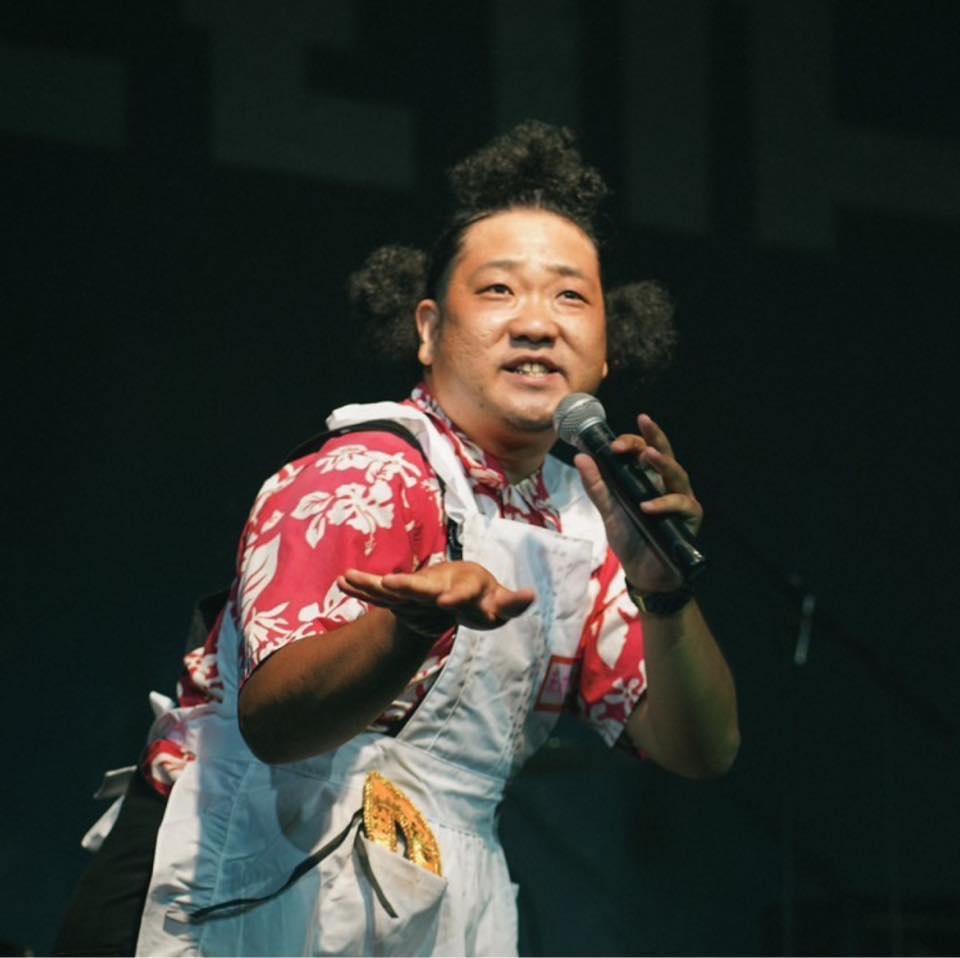 劇画
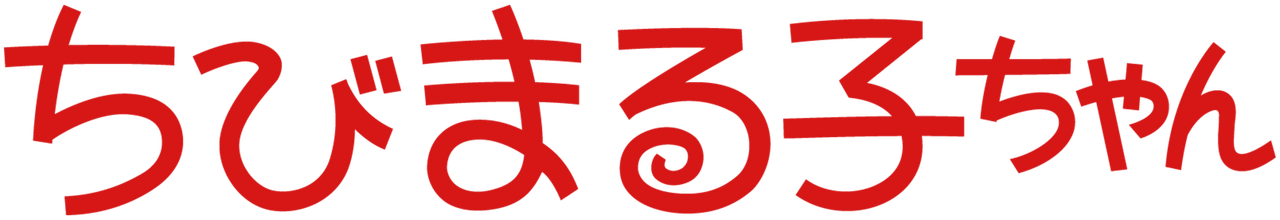 あか
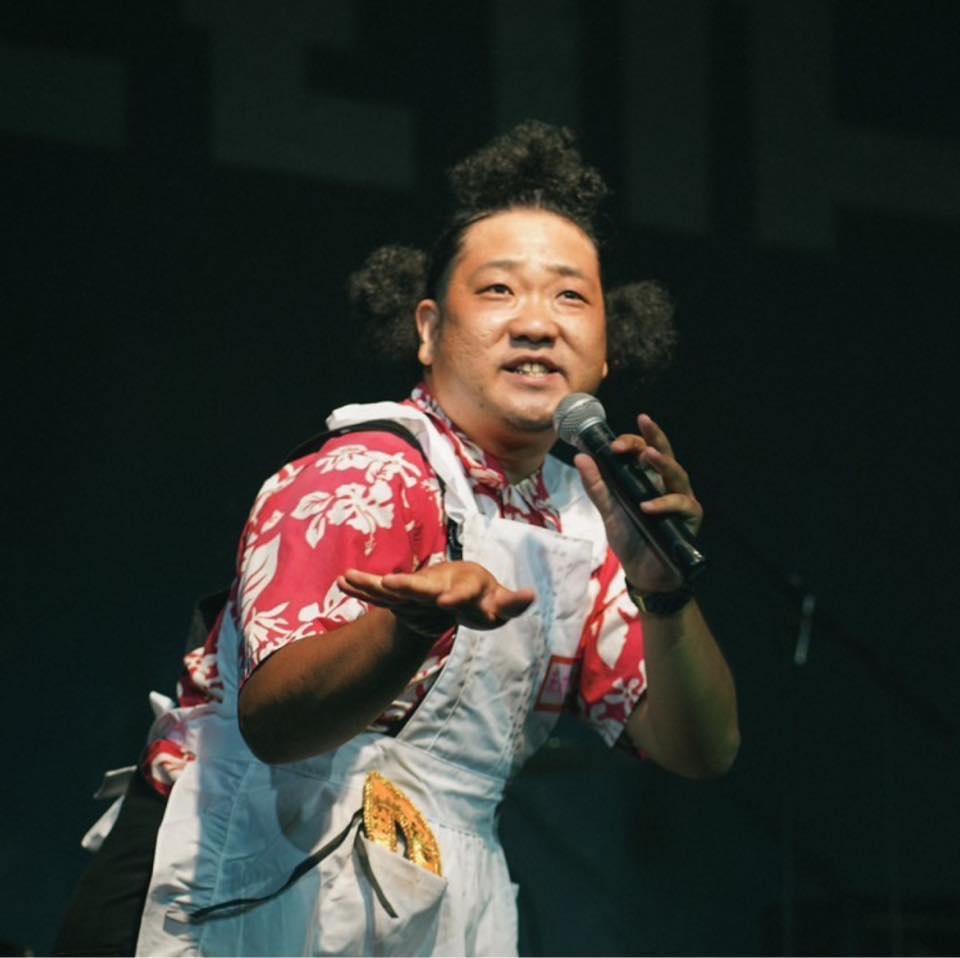 劇画
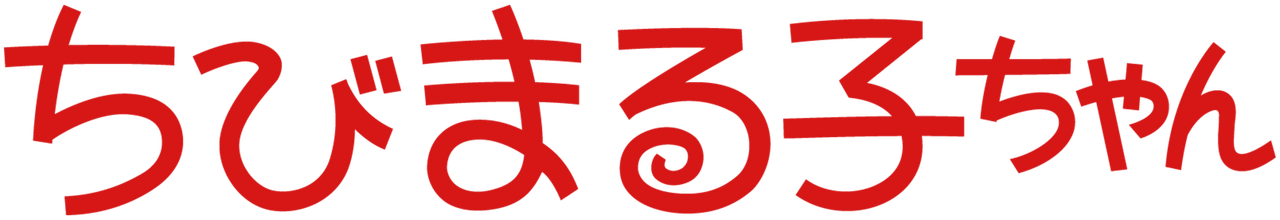 あか
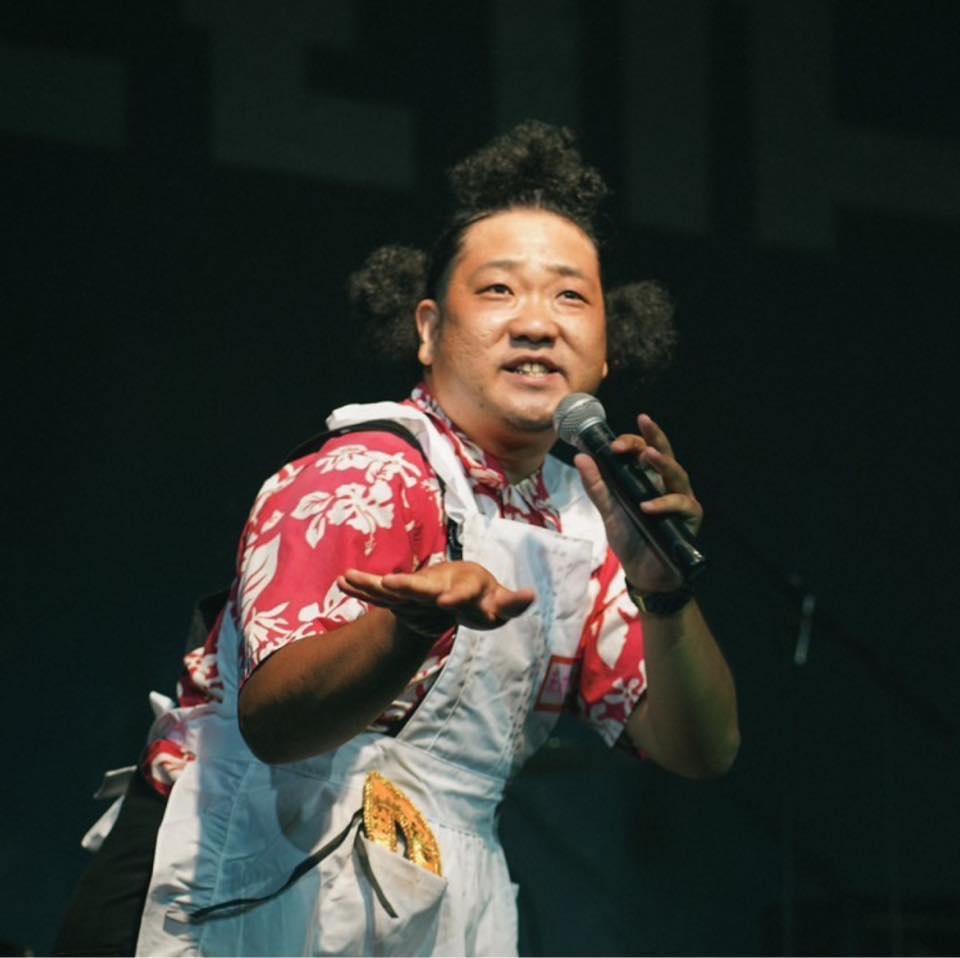